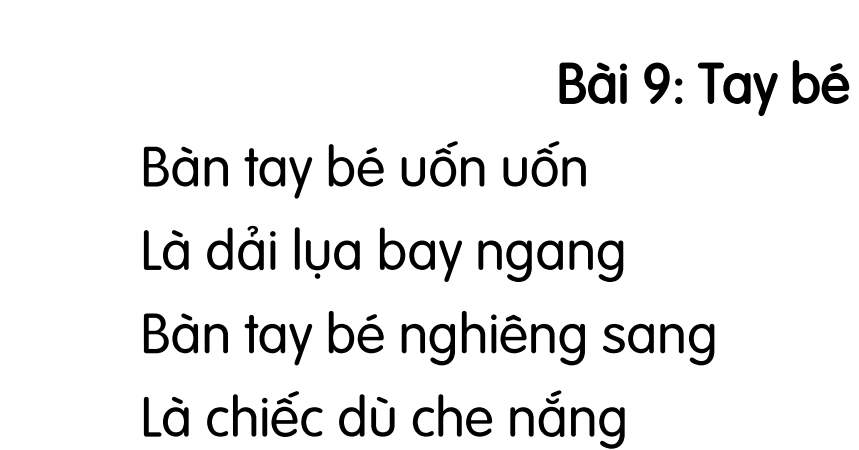 Tay bé
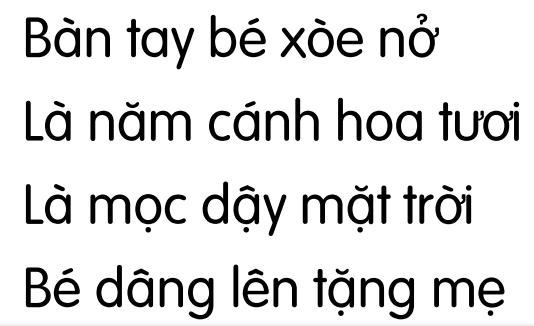 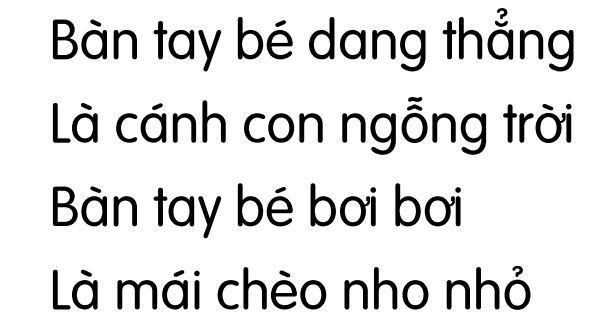 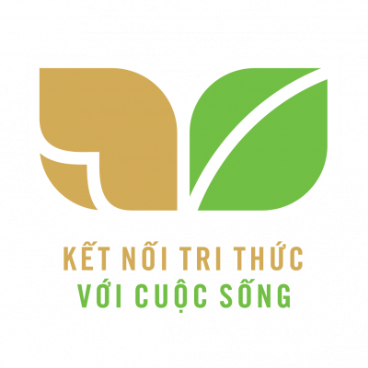 TIẾNG VIỆT 1
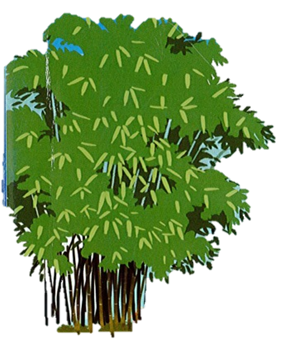 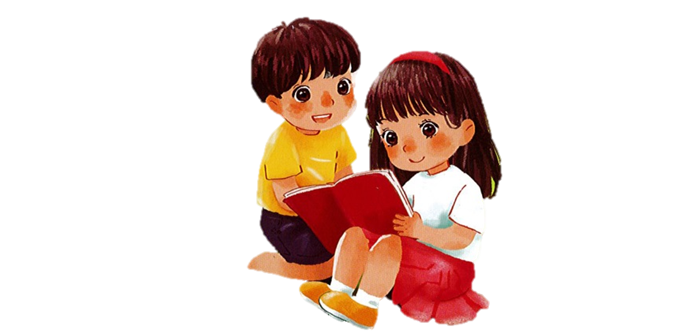 Khởi động
1
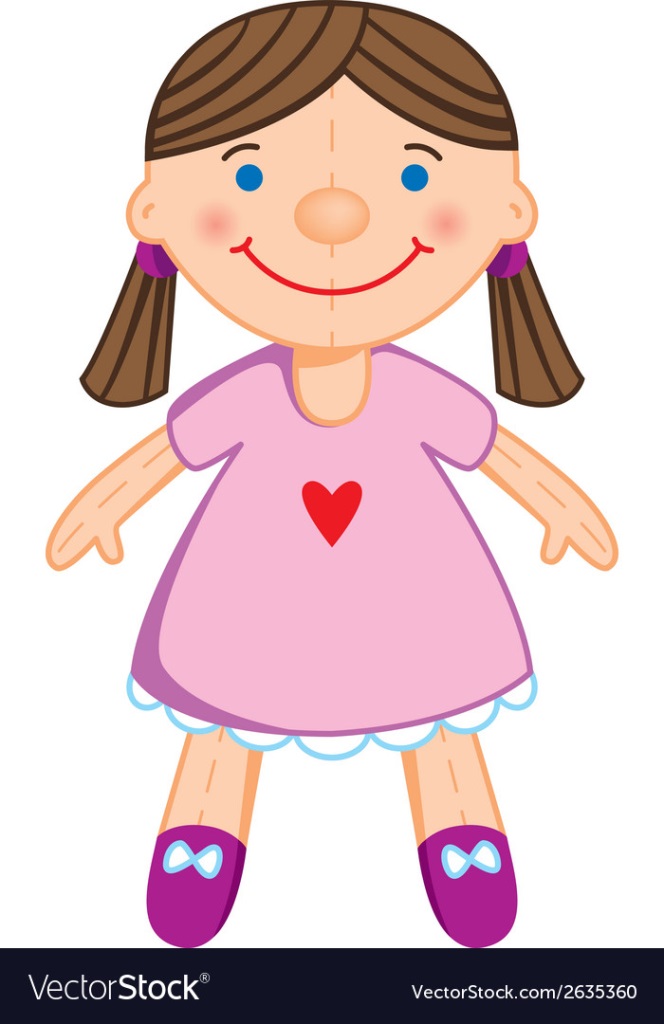 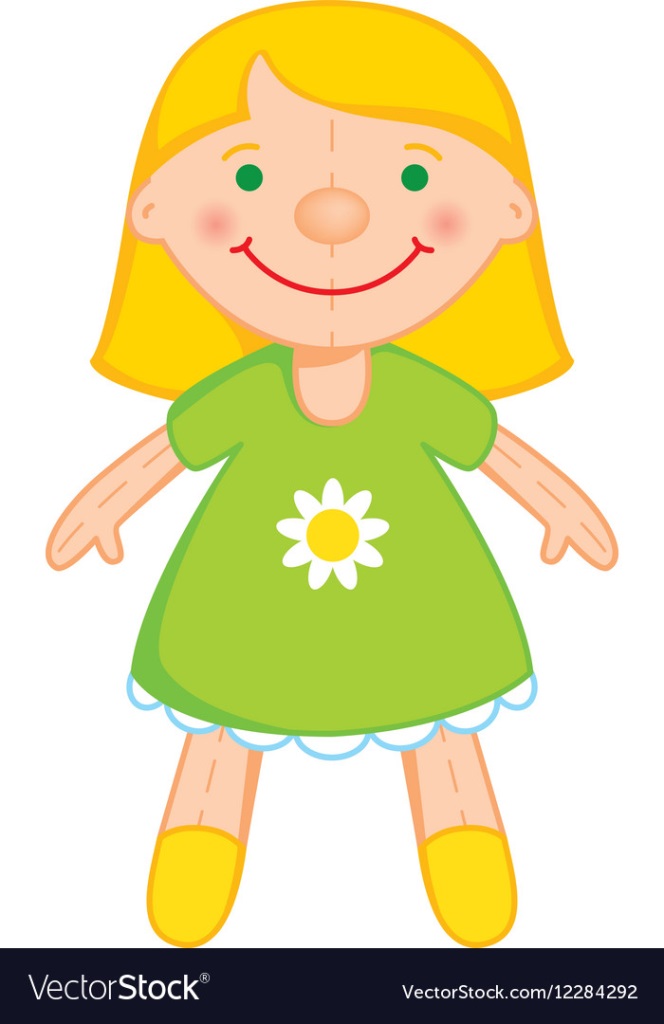 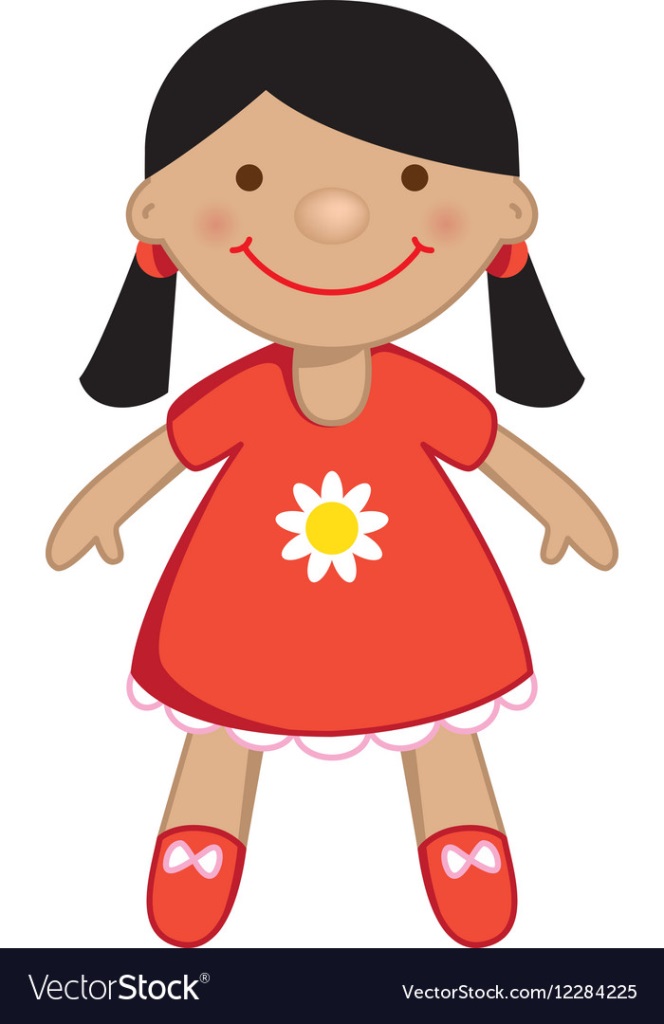 bìm bịp
búp sen
kẹp 
kịp
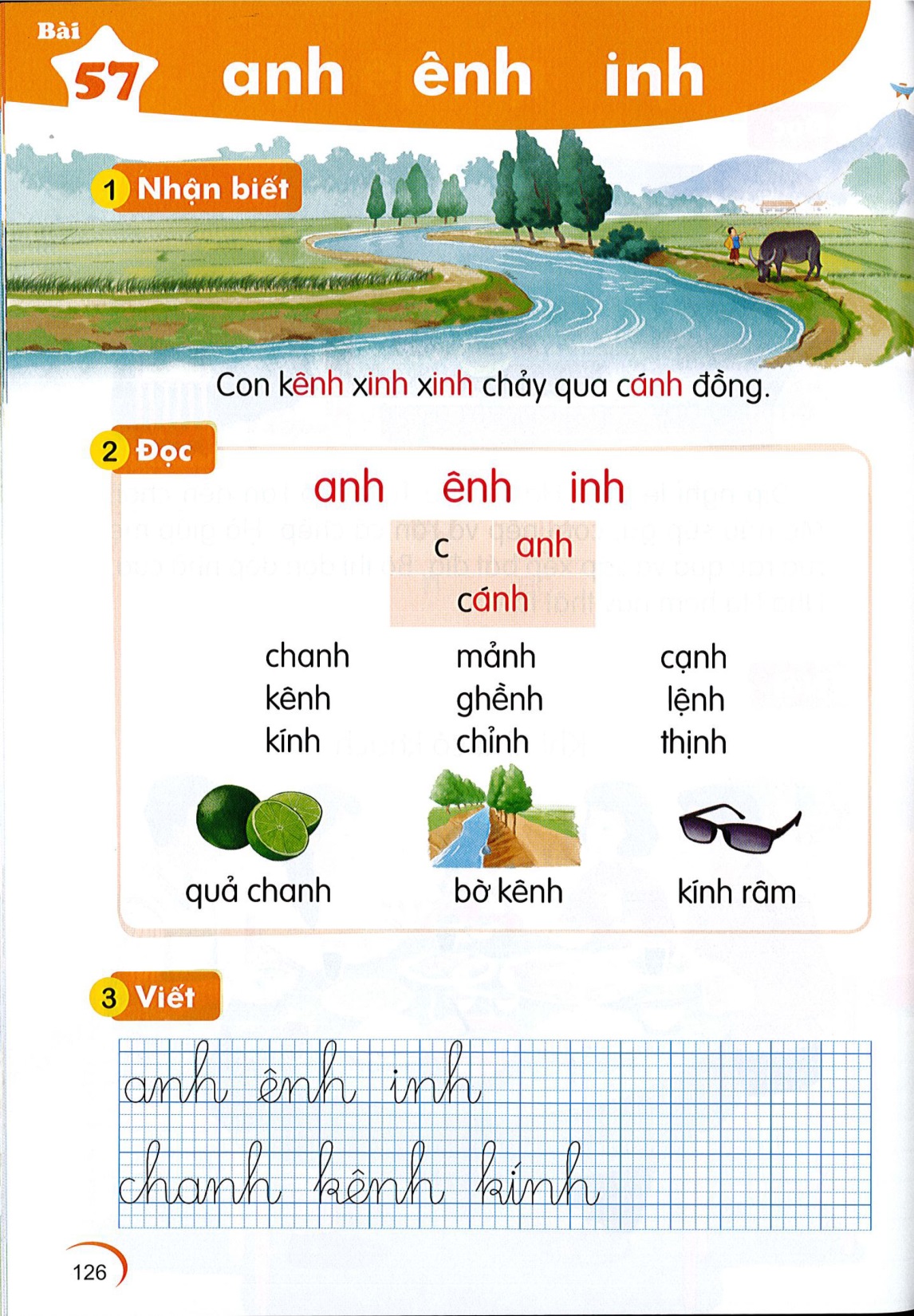 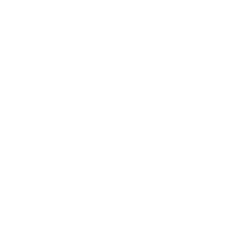 anh  ênh  inh
Nhận biết
2
Con kênh xinh xinh chảy qua canh đồng.
́
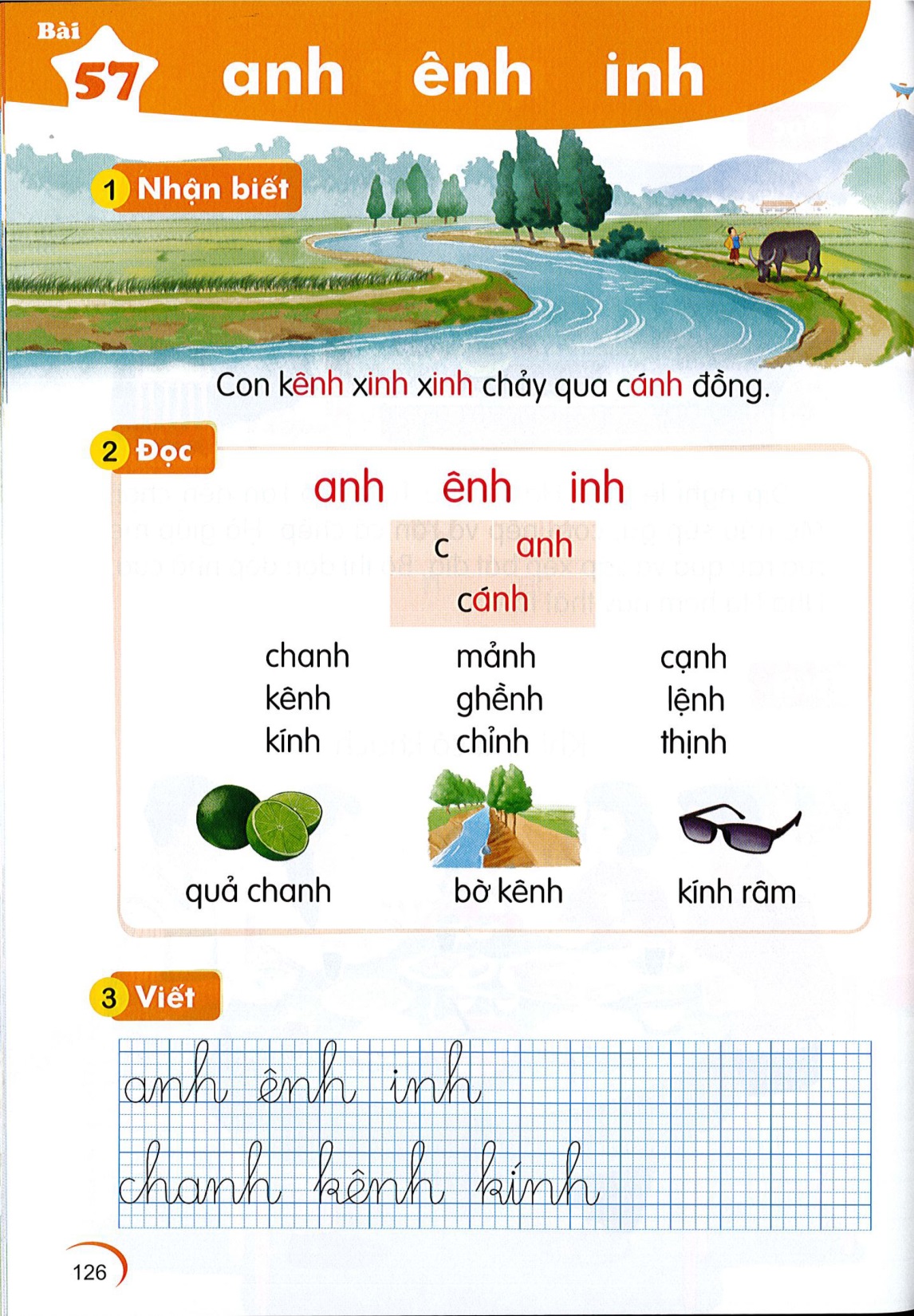 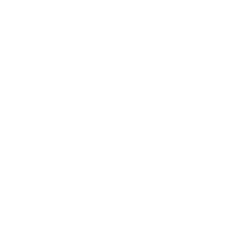 Bài
anh  ênh  inh
57
Nhận biết
2
Con kênh xinh xinh chảy qua canh đồng.
́
Đọc
3
anh
ênh
inh
c
anh
canh
́
So sánh
a
ê
i
anh
nh
ênh
nh
inh
nh
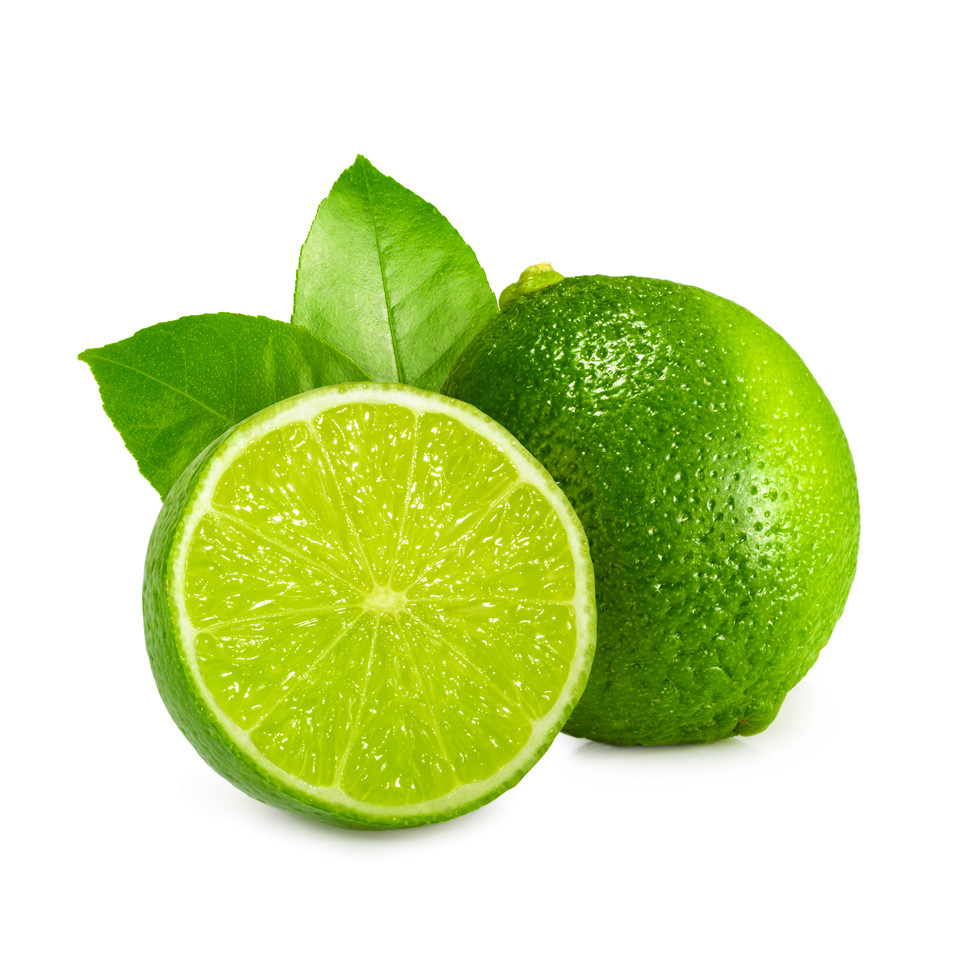 anh
anh
anh
chanh
cạnh
mảnh
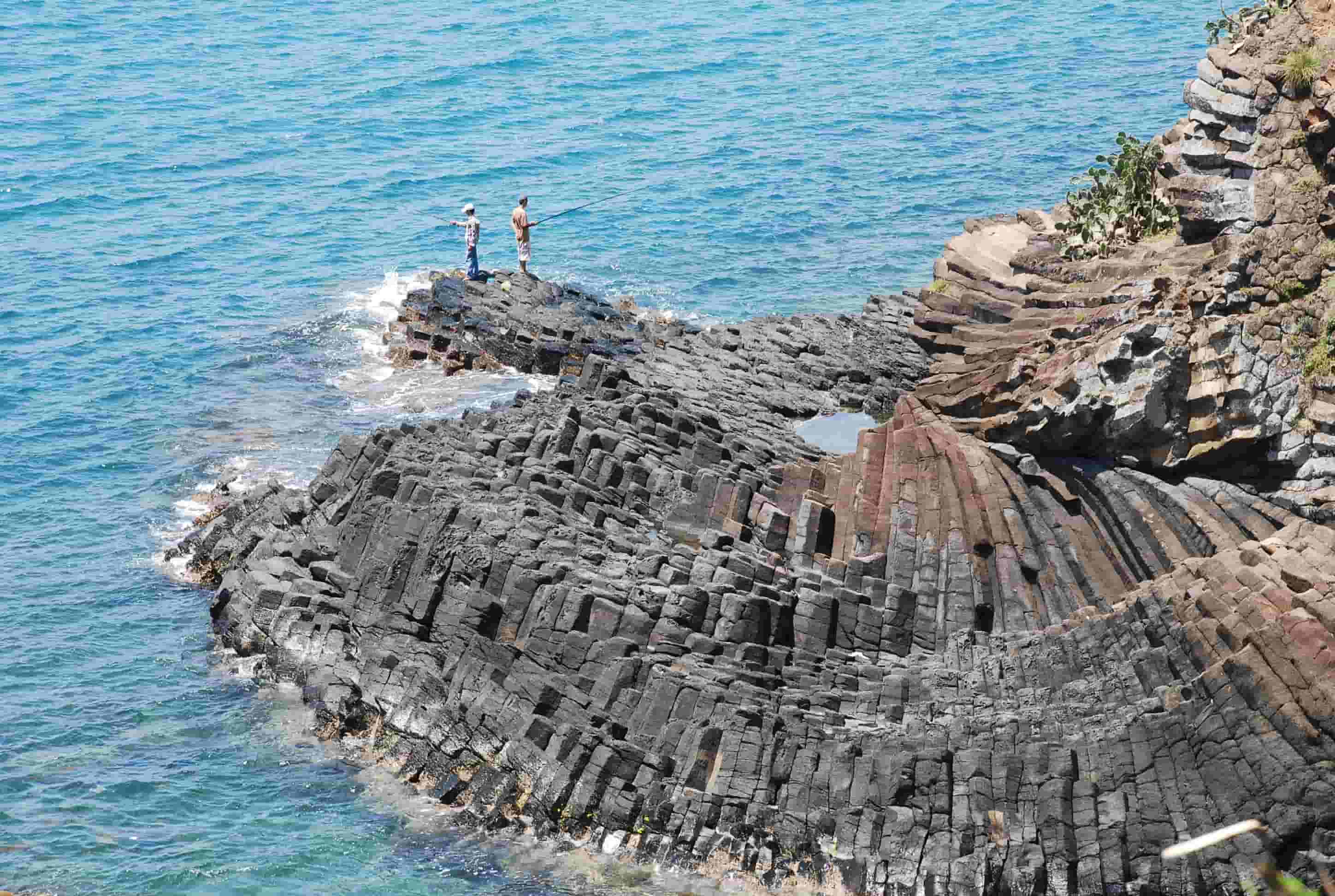 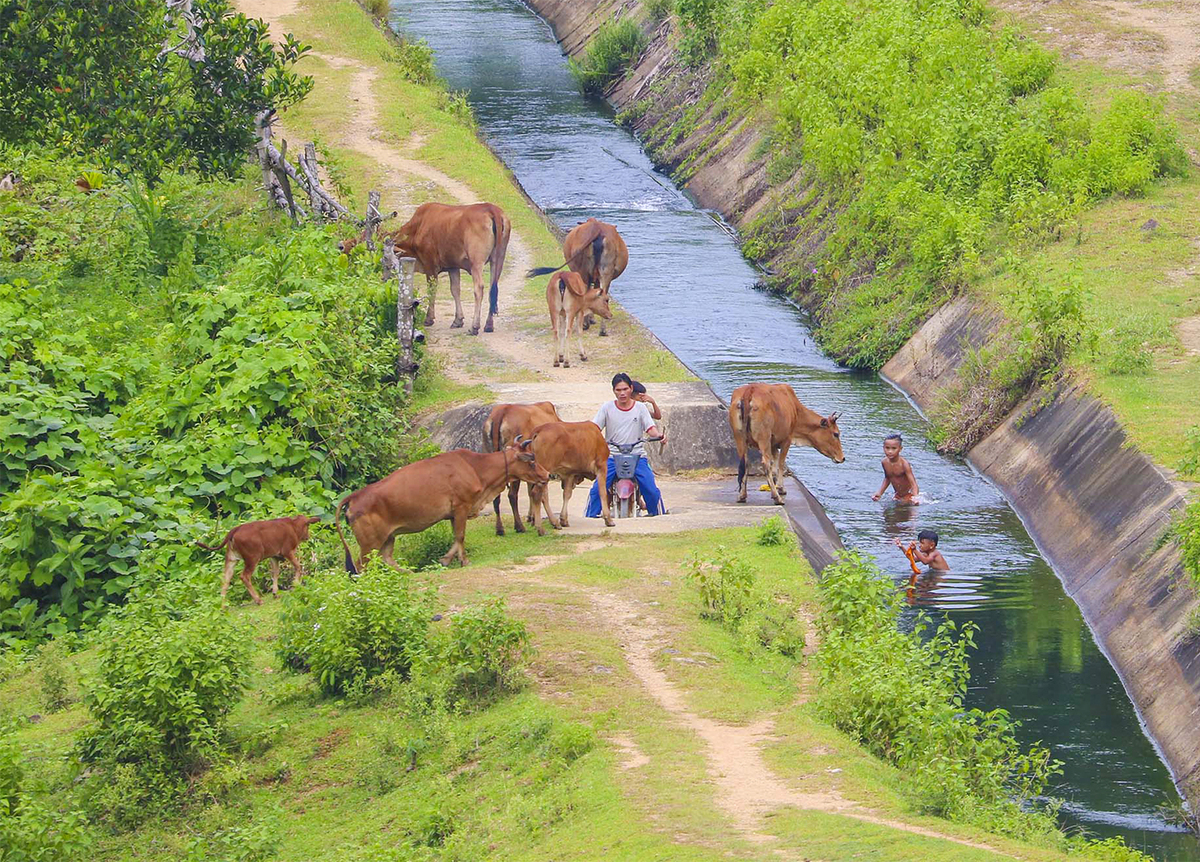 ênh
ênh
ênh
kênh
lệnh
ghềnh
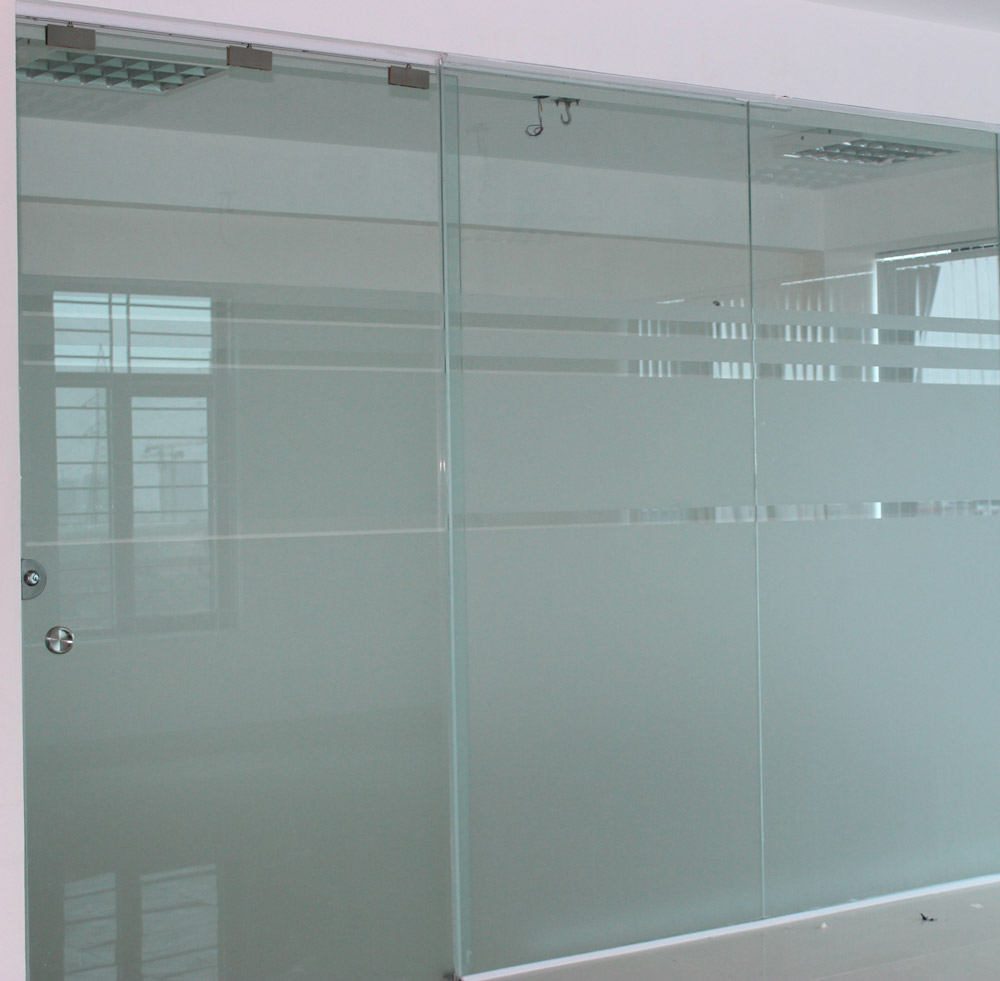 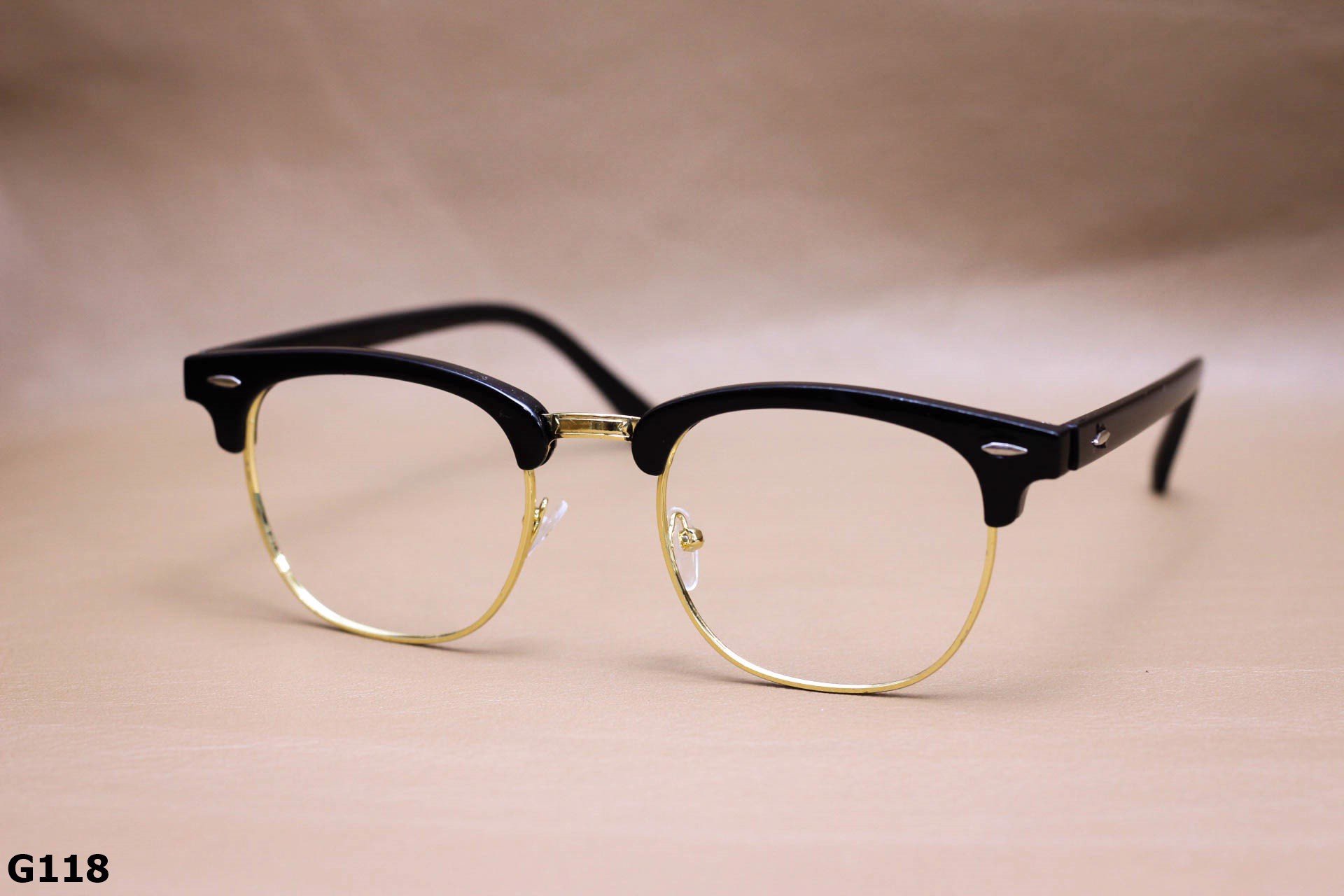 inh
nh
nh
kính
chỉnh
thịnh
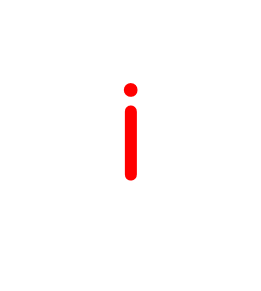 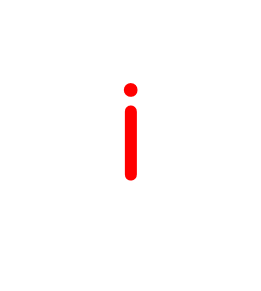 anh
anh
anh
chanh
cạnh
mảnh
ênh
ênh
ênh
kênh
lệnh
ghềnh
inh
kính
chỉnh
thịnh
nh
nh
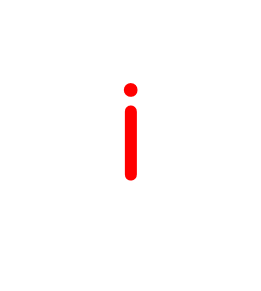 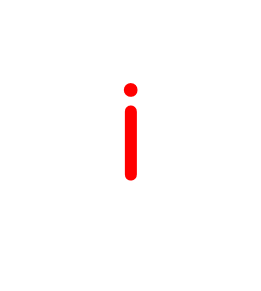 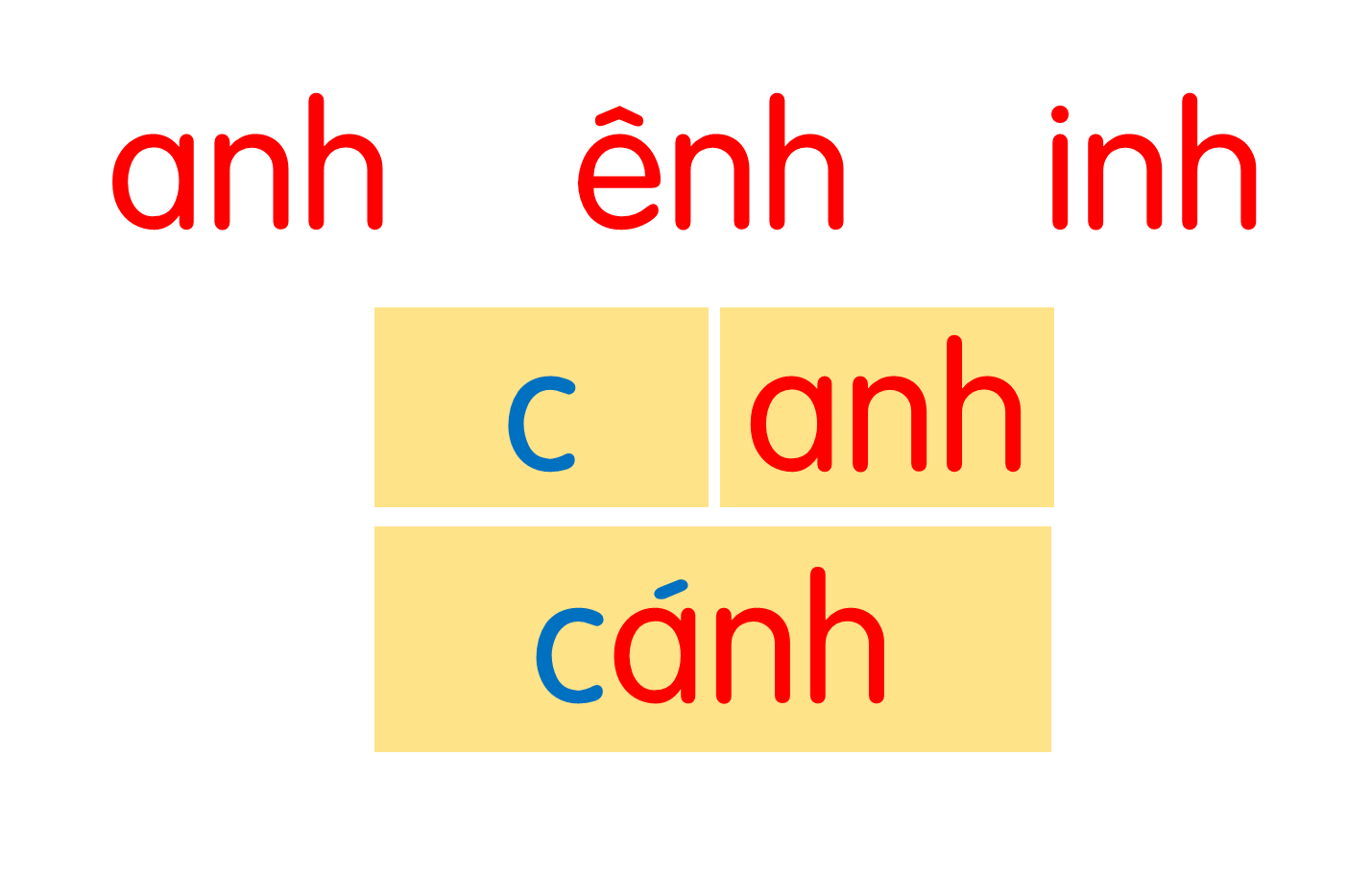 chanh
cạnh
mảnh
kênh
lệnh
ghềnh
kính
chỉnh
thịnh
[Speaker Notes: Ôn lại]
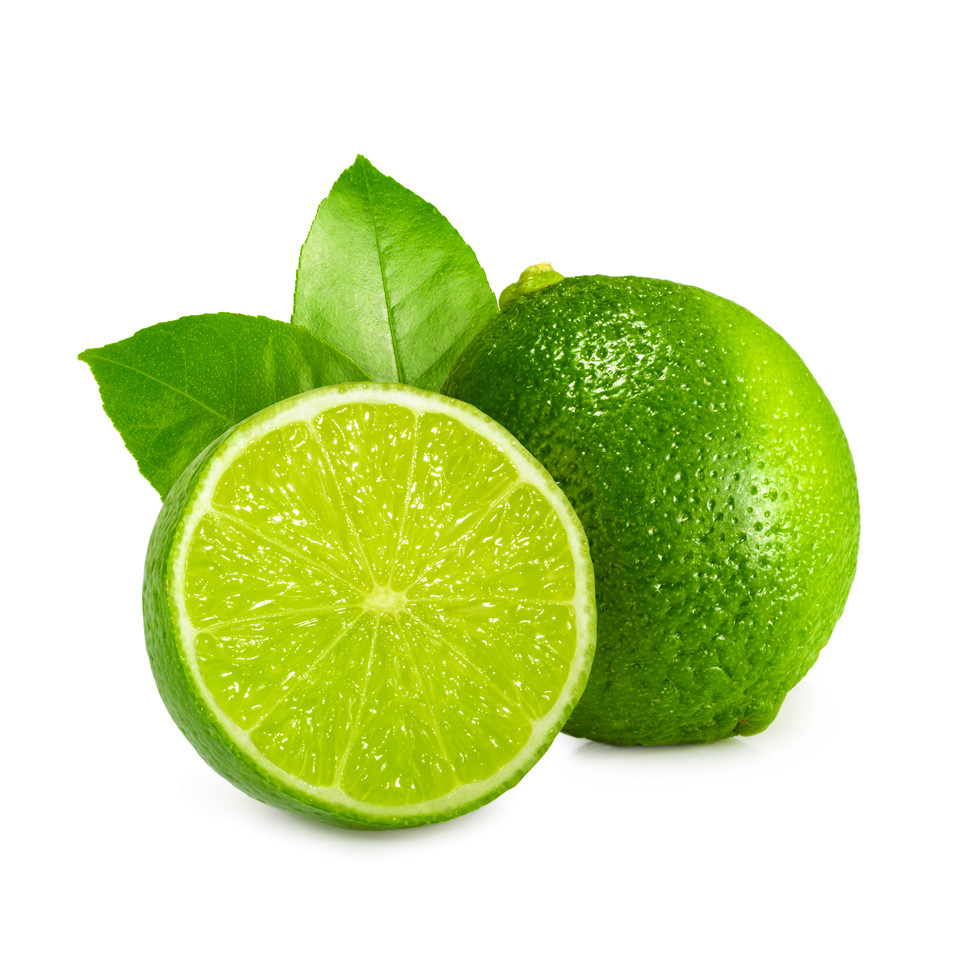 anh
quả chanh
[Speaker Notes: Hay còn gọi là CHIM ĐA ĐA]
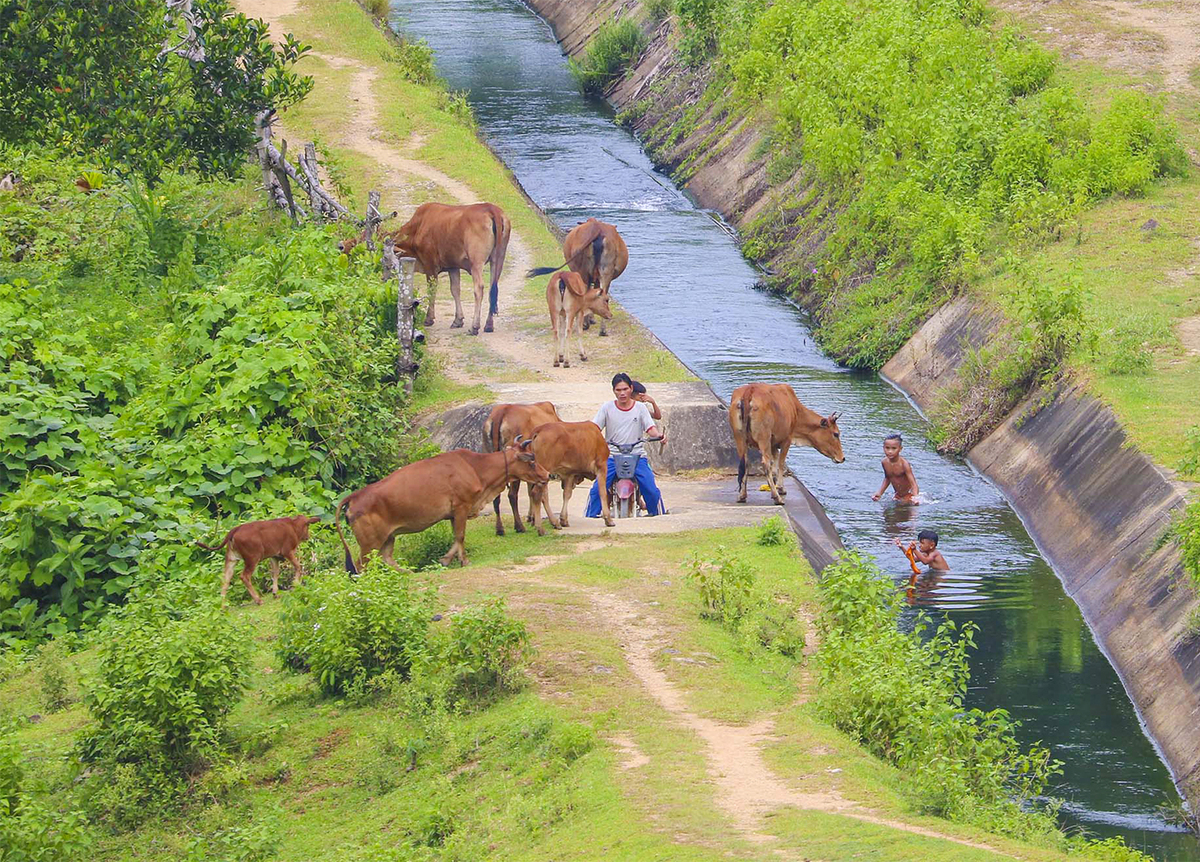 ênh
bờ kênh
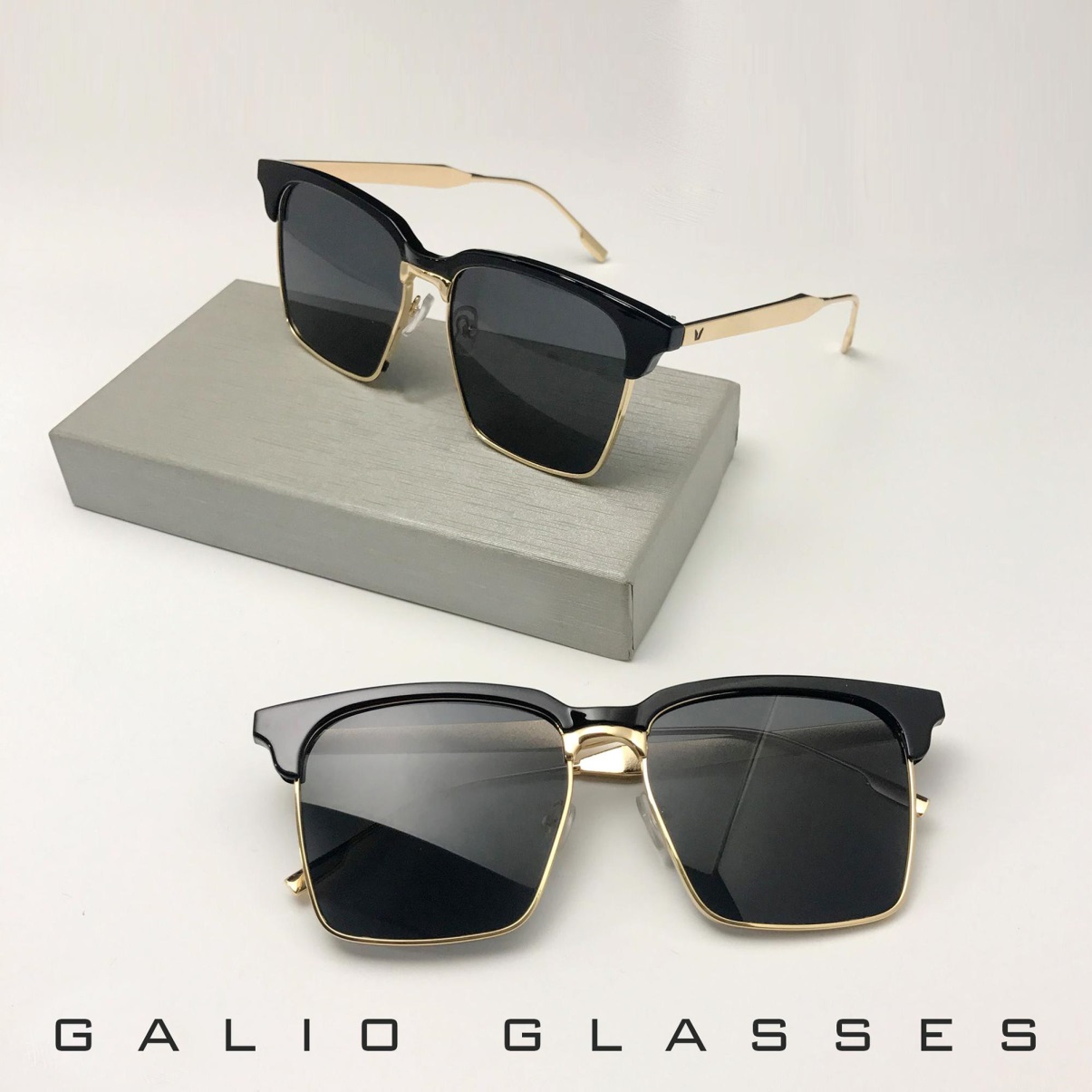 nh
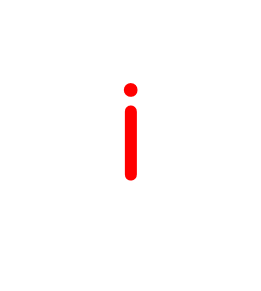 kính râm
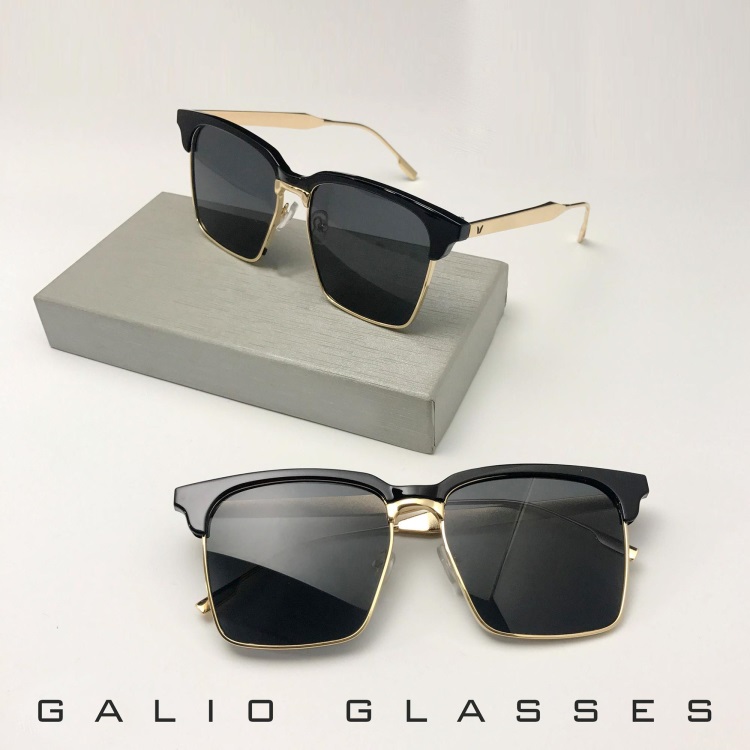 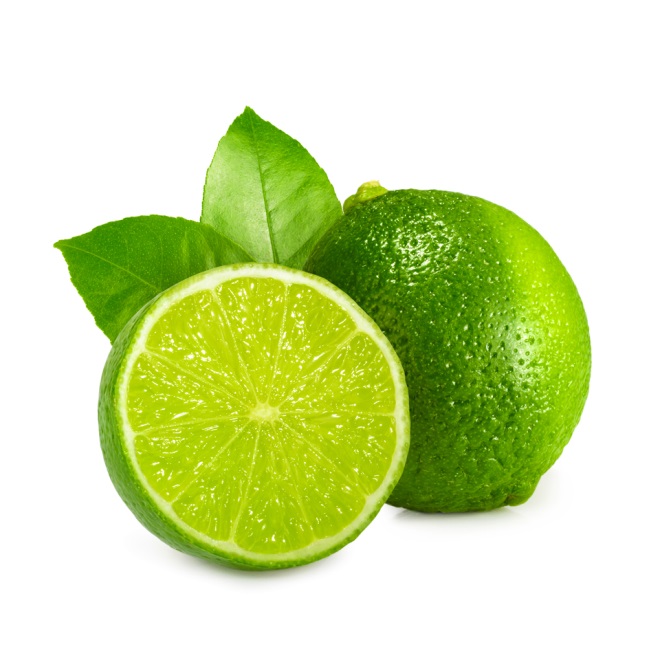 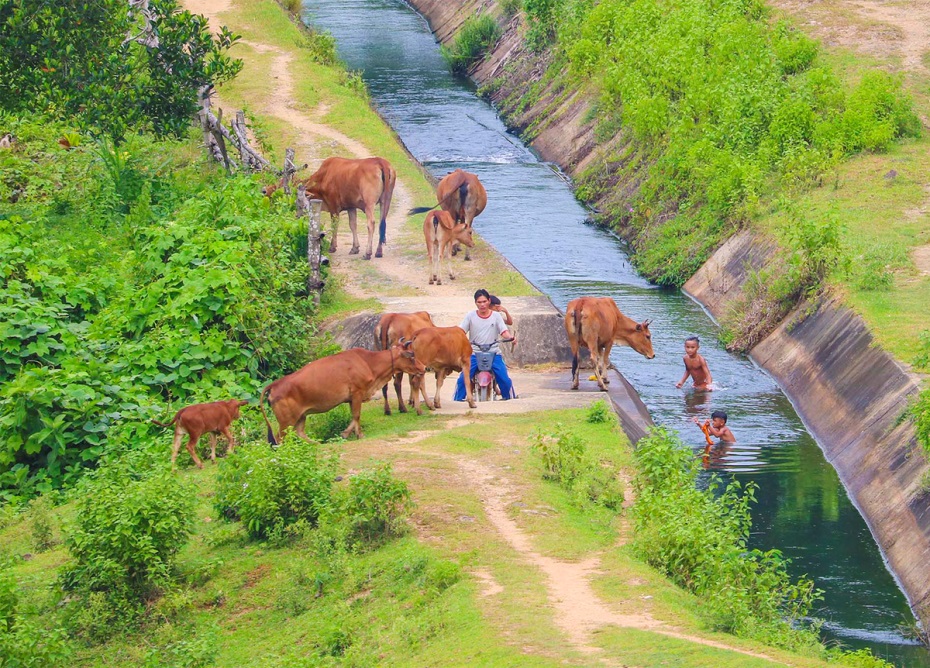 quả chanh
bờ kênh
kính râm
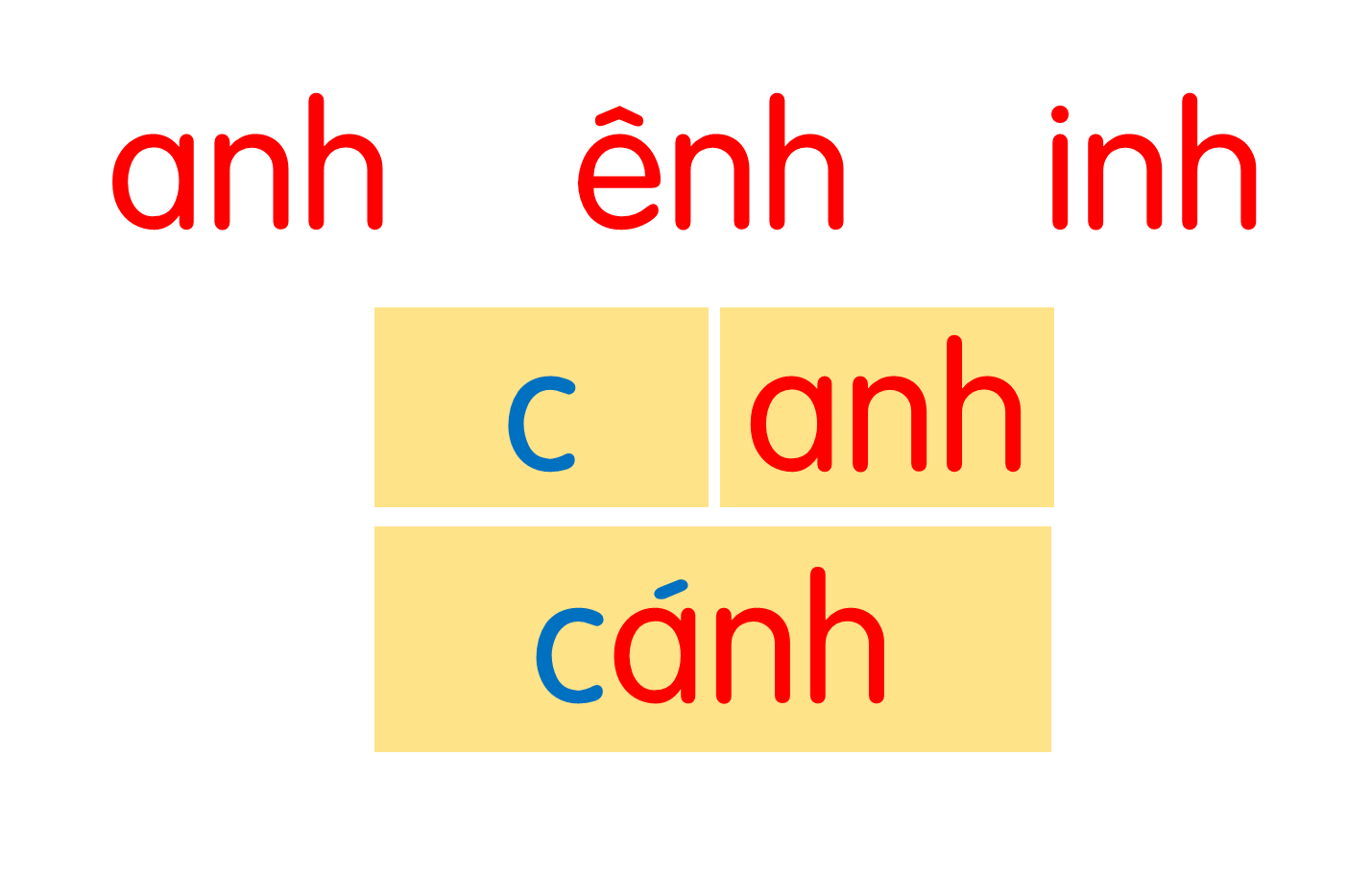 chanh
cạnh
mảnh
kênh
lệnh
ghềnh
kính
chỉnh
thịnh
quả chanh
bờ kênh
kính râm
[Speaker Notes: Ôn lại]
Hướng dẫn viết bảng
4
anh
anh
ênh
ênh
Łζ
Łζ
anh
ênh
Łζ
chanh
Γênh
kíζ
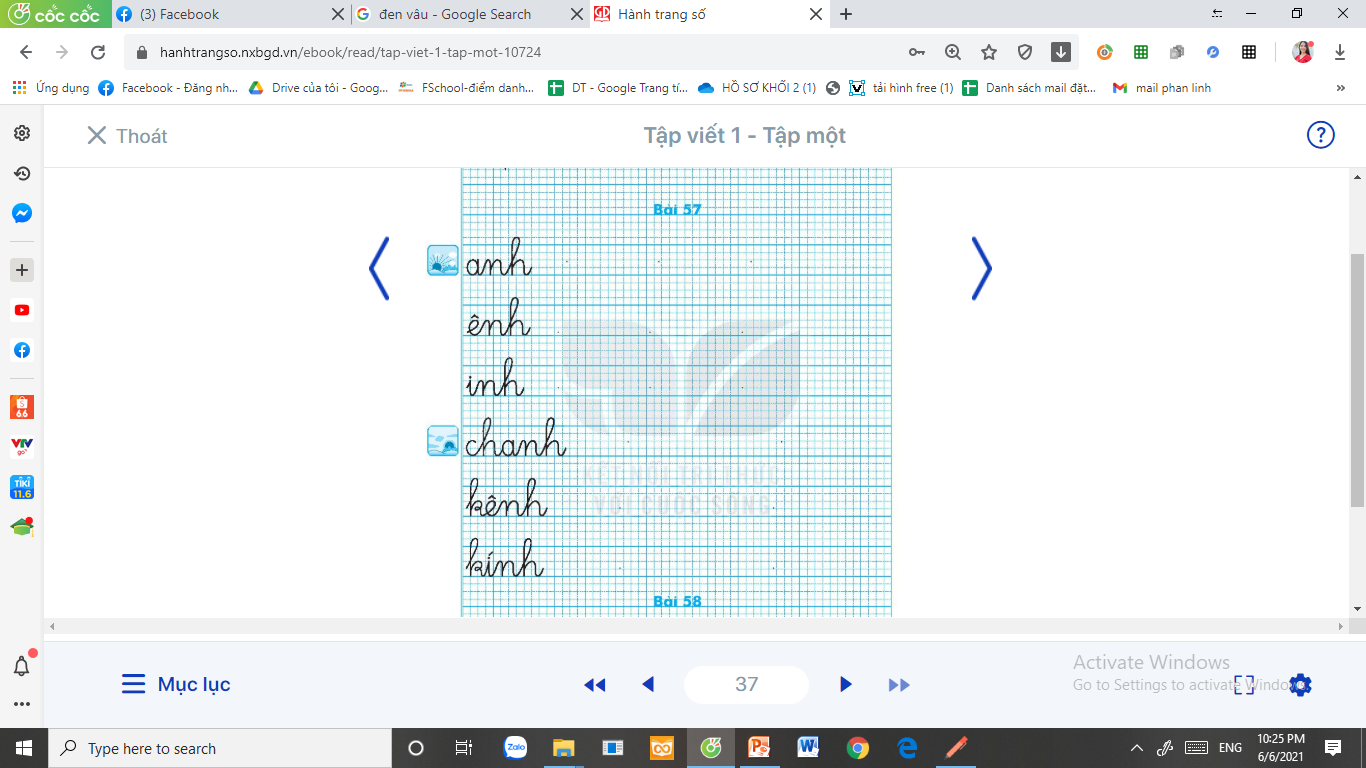 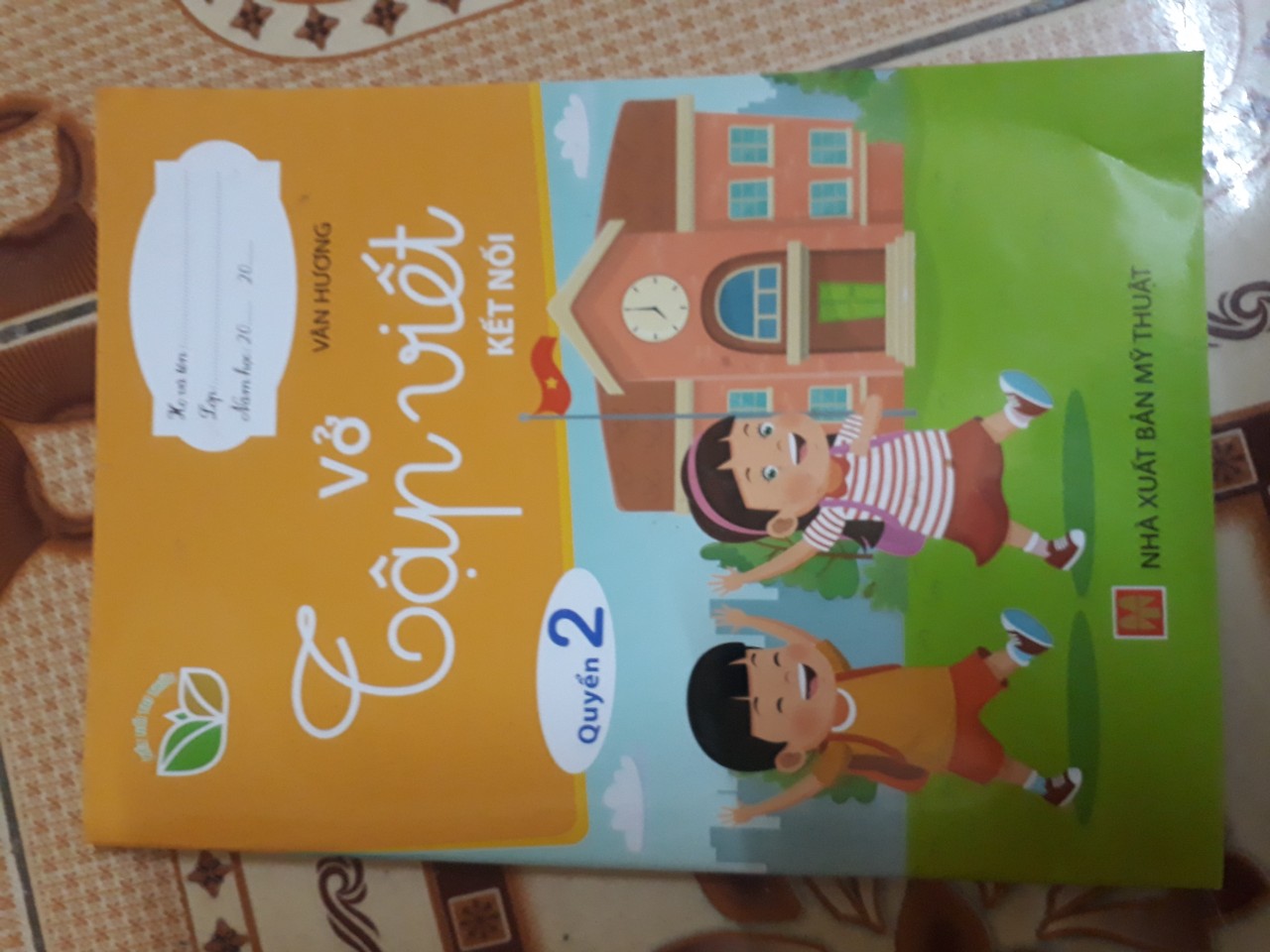 Trang 18
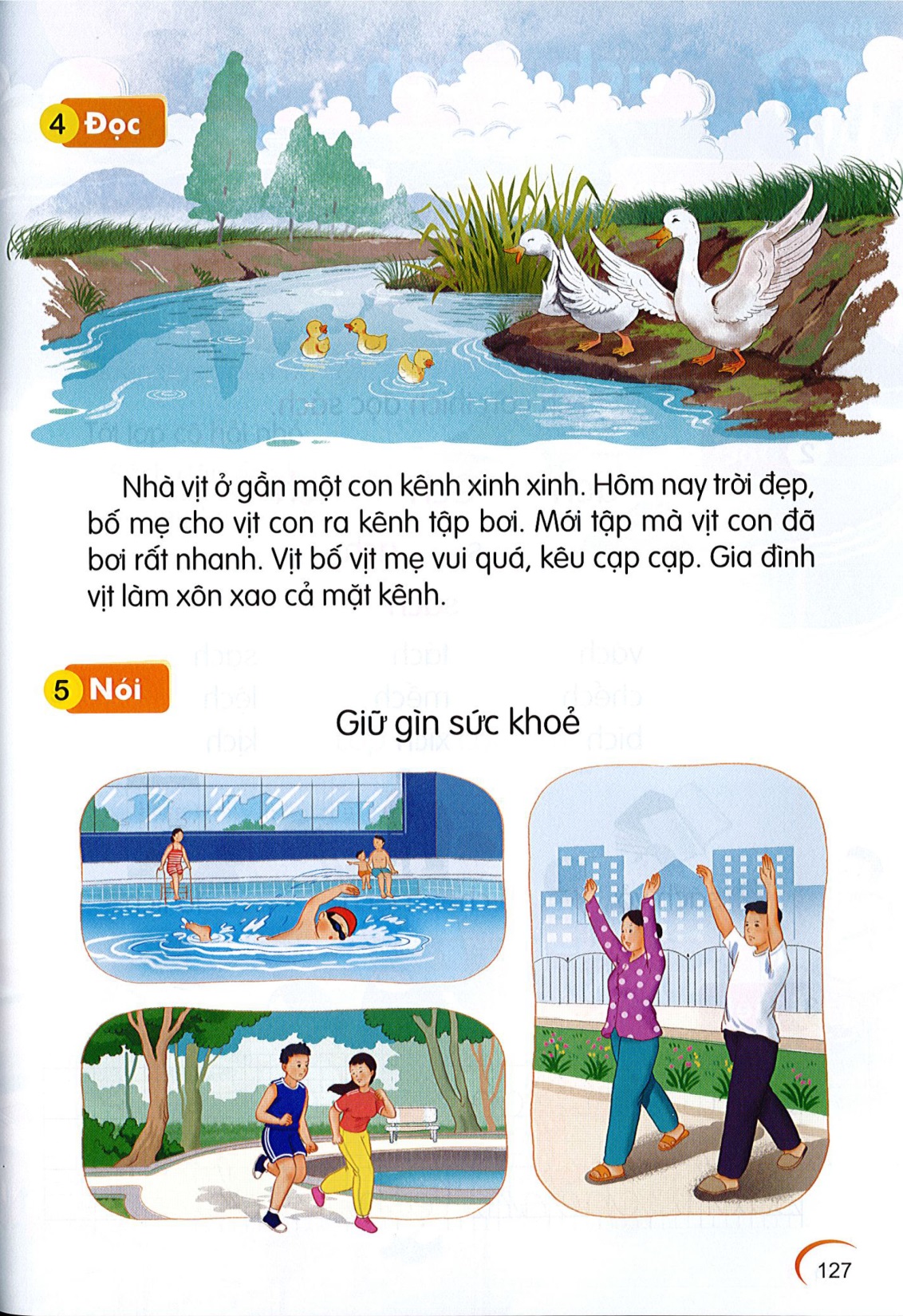 Đọc
6
2
1
Nhà vịt ở gần một con kênh xinh xinh. Hôm nay trời đẹp, bố mẹ cho vịt con ra kênh tập bơi. Mới tập mà vịt con đã bơi rất nhanh. Vịt bố vịt mẹ vui quá, kêu cạp cạp. Gia đình vịt làm xôn xao cả mặt kênh.
3
4
5
kênh
xinh xinh
nhanh
gia đình
[Speaker Notes: Luyện luôn từ khó đọc nhé!]
Nhà vịt ở gần một con kênh xinh xinh. Hôm nay trời đẹp, bố mẹ cho vịt con ra kênh tập bơi. Mới tập mà vịt con đã bơi rất nhanh. Vịt bố vịt mẹ vui quá, kêu cạp cạp. Gia đình vịt làm xôn xao cả mặt kênh.
Nhà vịt ở đâu?
Bố mẹ cho vịt ra kênh để làm gì?
Những câu nào cho biết gia đình vịt rất vui?
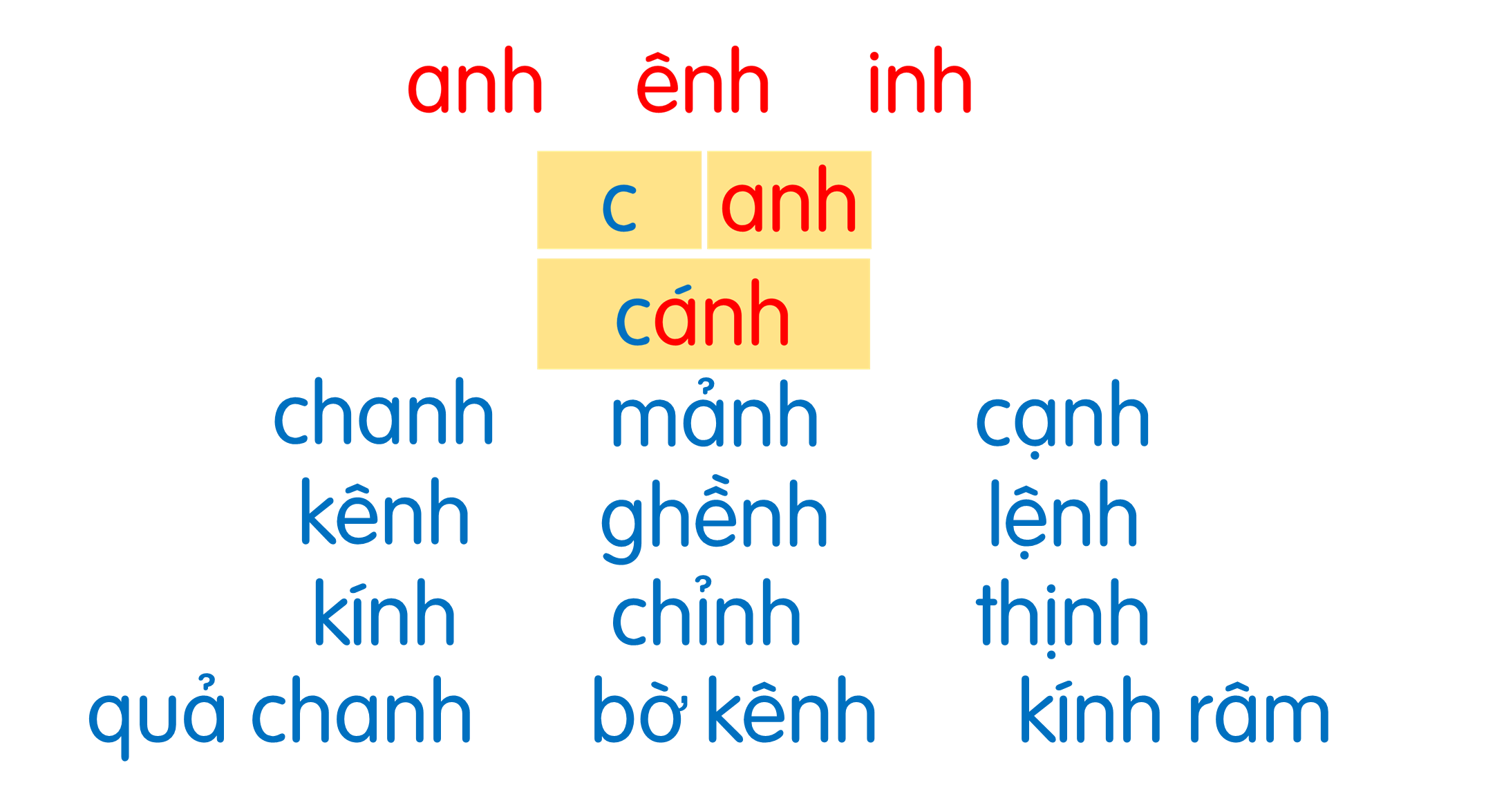 Nhà vịt ở gần một con kênh xinh xinh. Hôm nay trời đẹp, bố mẹ cho vịt con ra kênh tập bơi. Mới tập mà vịt con đã bơi rất nhanh. Vịt bố vịt mẹ vui quá, kêu cạp cạp. Gia đình vịt làm xôn xao cả mặt kênh.
Giữ gìn sức khoẻ
Nói
7
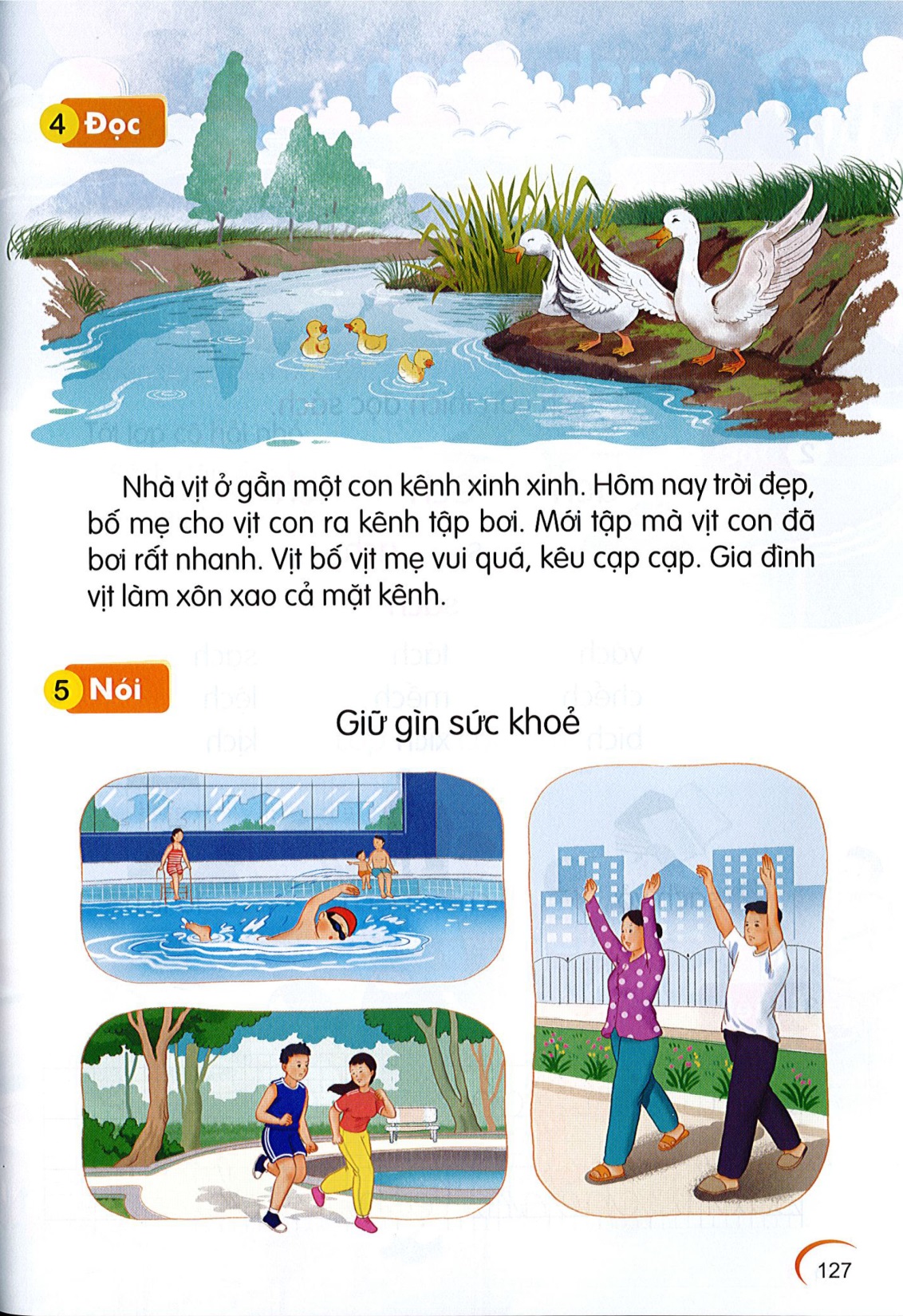 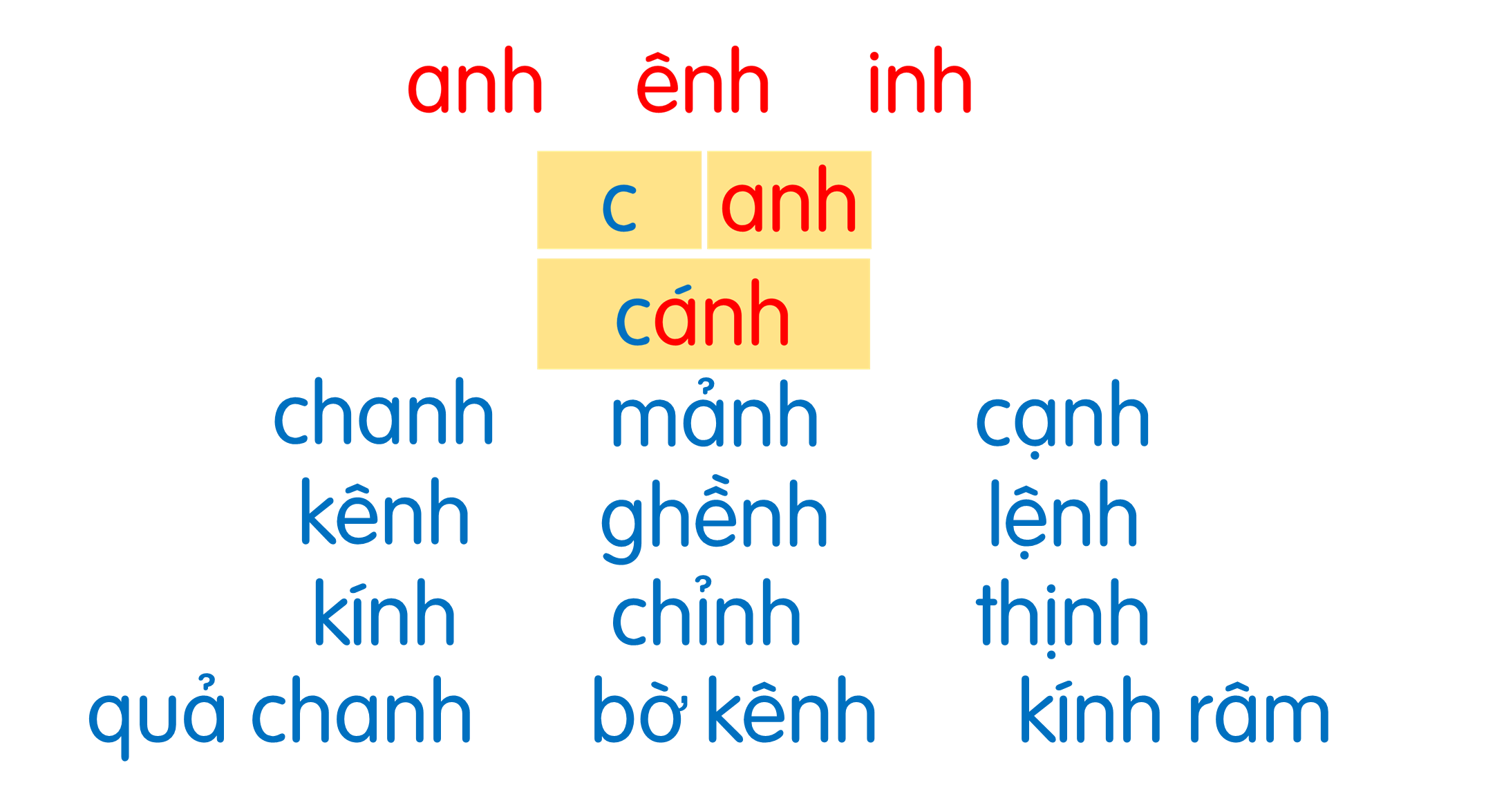 Nhà vịt ở gần một con kênh xinh xinh. Hôm nay trời đẹp, bố mẹ cho vịt con ra kênh tập bơi. Mới tập mà vịt con đã bơi rất nhanh. Vịt bố vịt mẹ vui quá, kêu cạp cạp. Gia đình vịt làm xôn xao cả mặt kênh.
Dặn dò